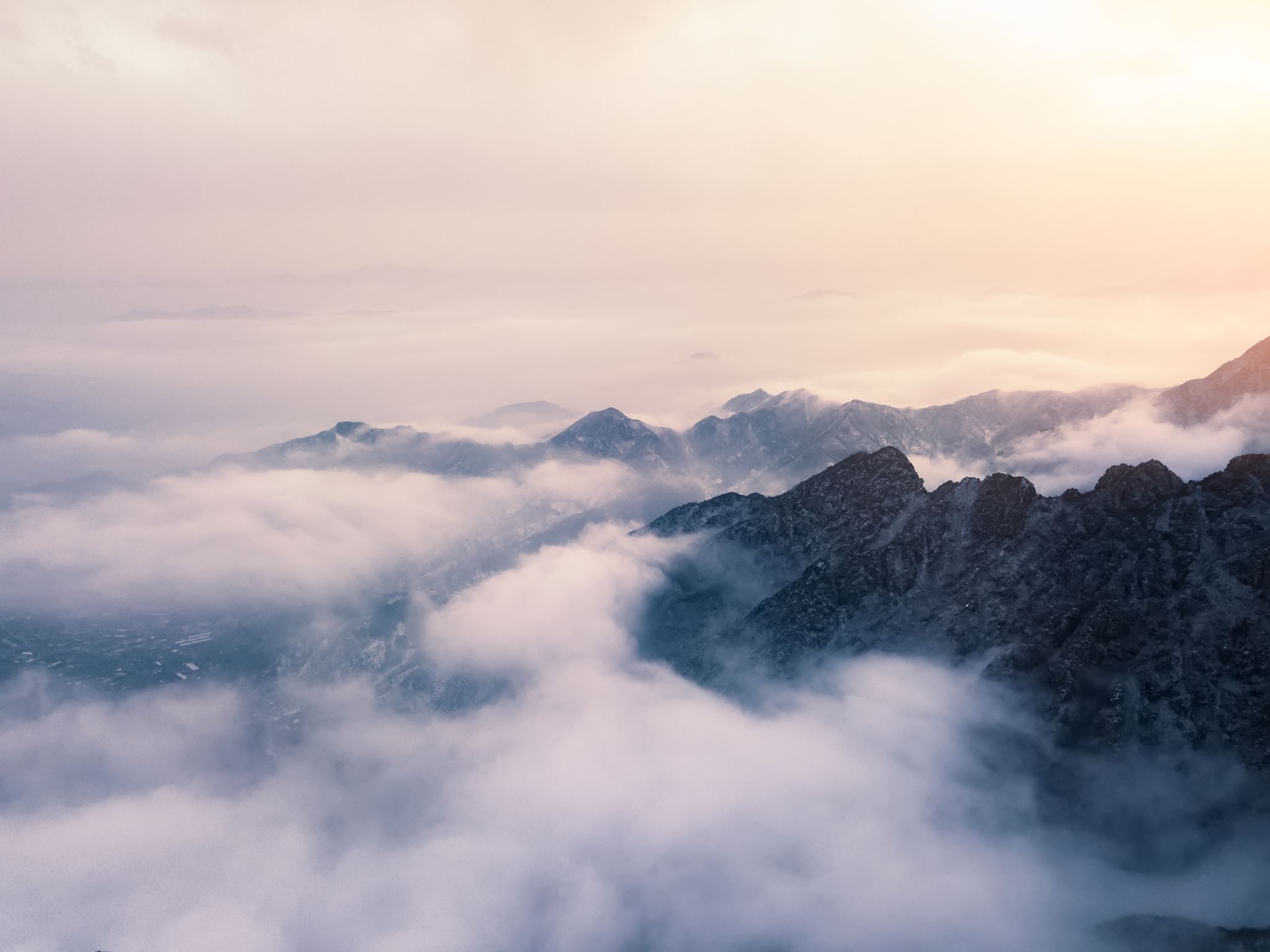 DCM for ERP/ERF:Theory and Practice
UCL/WCHN Methods for Dummies 2020/2021 – Session 16
Presented by:	Ulrich Stoof
Expert: 		Vladimir Litvak
Aims of the Presentation
1. Provide an overview on the theory behind DCM for ERP / ERF
	- Conceptually, including foundations on mesoscopic modelling
	- Formally, including model definitions and details 
	… to help building a fundament for further review and research.

2. Give an introduction to the modelling practice with DCM for ERP / ERF
	- General considerations, relating to DCM specification and application
	- Use of SPM, relating to the implementation of DCM using the open-source tool   
	… to help developing and applying models in own projects.

And to be a small reference to helpful resources for further exploration.
Overview
Introduction: Modelling Aim, DCM Approach and DCM Versions


Foundations: Modelling Scales and Neural Mass Models (NMM)


Dynamic Causal Modelling (DCM) for Event-Related Potentials (ERP) and Fields (ERF)


Modelling Practice and an Example: Mismatch Negativity (MMN)
Introduction
Modelling Aim and Approach
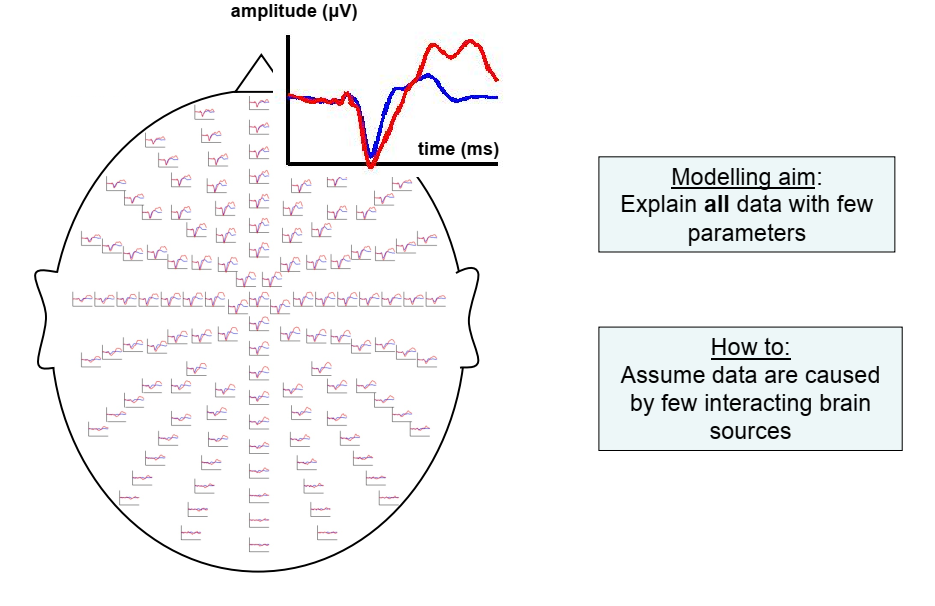 Modelling Aim
Explain all data with few parameters
How to …
Assume data are caused by few interacting brain sources
*M/EEG are complex data
Analyses / modelling: in time, frequency, time-frequency and space domains
Adapted from Kiebel (n.a.), Dynamic Causal Modelling forEEG and MEG, Presentation at TU Dresden
“Conventional” vs. DCM of ERPs (time domain)
Note: Popular DCM models in research concerning steady state responses (frequency domain) are not covered
“Conventional” Analysis
DCM Analysis
Which regions are involved in a task?
How do regions communicate?What role do intrinsic connections have?
Sensor space / functional connectivity
Source space / effective connectivity
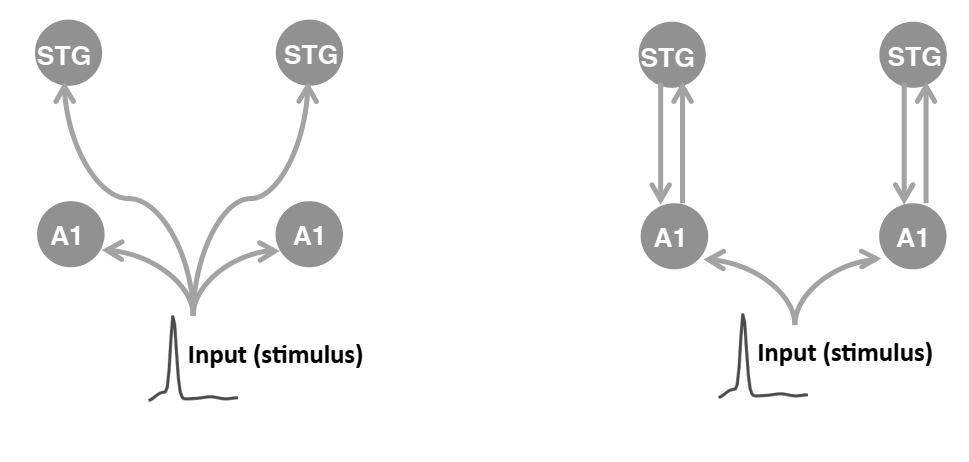 Adapted from Kiebel (n.a.), Dynamic Causal Modelling forEEG and MEG, Presentation at TU Dresden
A1 	- left and right primary auditory cortex
STG	- left and right superior temporal gyrus
Foundations
DCM versions for EEG and MEG Data / Analyses
Physiological Models
Phenomenological Models
DCM for M/EEG are more biologically detailed (e.g. realistic parameters for neural masses) than DCM for fMRI

Variety of models (for evoked and induced responses, and steady states), can be grouped into physiological (convolution and conductance) and phenomenological models

The original (convolution-based) DCM for ERP/F (David et al., 2006) is based on Jansen and Rit’s (1995) neural mass model (NMM)
Convolution-based
Conductance-based
Based on Jansen and Rit (1995) model
Based on Morris and Lecar (1981) model
DCM for induced responses (Chen et al., 2008) is a linear model fitted directly to power time course
Different cortical column models, and approximations of population dynamics (i.e. neural mass and field models) in SPM
Different cortical column models, and approximations of population dynamics (i.e. neural mass and field models) in SPM
DCM for phase coupling (Penny et al., 2009) is based on prior research related to weakly coupled oscillators
Examples for neural models in SPM: ERP, CMC
Examples for neural models in SPM: MFM, NFM, CMM
Foundations
Modelling scales, and the purpose of mesoscopic modelling

Biophysical context of neural mass models / DCM

Neural mass models used in ERP and CMC DCMs

Research leading to the original DCM for ERP / ERF

The Jansen and Rit Model as the basis for convolution-based DCMs 

Additional references
Concept
Detailed
Modelling Scales and Mesoscopic Modelling
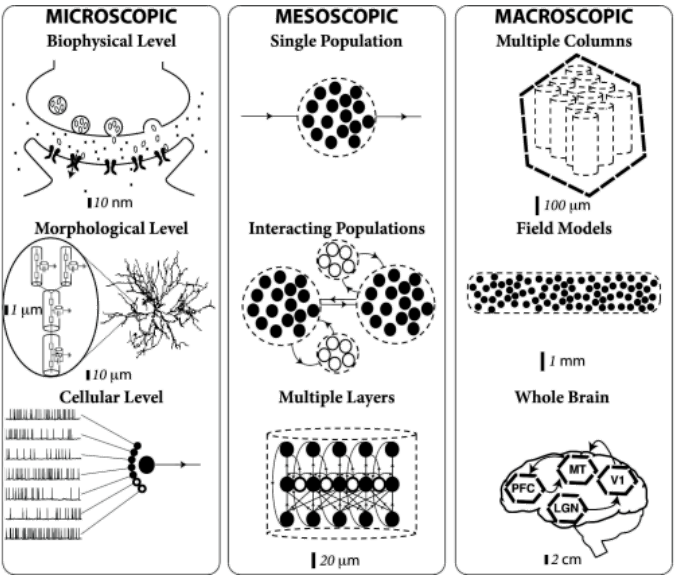 Mesoscopic modelling1
Conceptualise the meso-scope(s) as intervening levels
Influenced by underlying microscopic processes
Show also new, emergent mesoscopic dynamics 
Contribute to measurable signals (e.g. EEG, MEG)
Two approaches to bridge micro- to macroscopic levels:  neuron-to-brain, or neuronal ensembles with state variables

DCM for EEG / MEEG as mesoscopic models
Aim to derive best fitting parameter estimates (e.g. coupling) to explain the measured (observed) data (e.g. ERPs in EEG)
Are based on neural mass models (NMM) or neural field models (NFM) which incorporate biologically plausible / experimentally derived lumped parameters
Copied from Gerstner et al. (2014), Neuronal Dynamics, 
available online: https://neuronaldynamics.epfl.ch/
1 See also: Freeman (2000), Mesoscopic Brain Dynamics, and Spiegler (2012), Dynamics of biologically informed neural mass models of the brain
Biophysical Context of Neural Mass Models / DCM
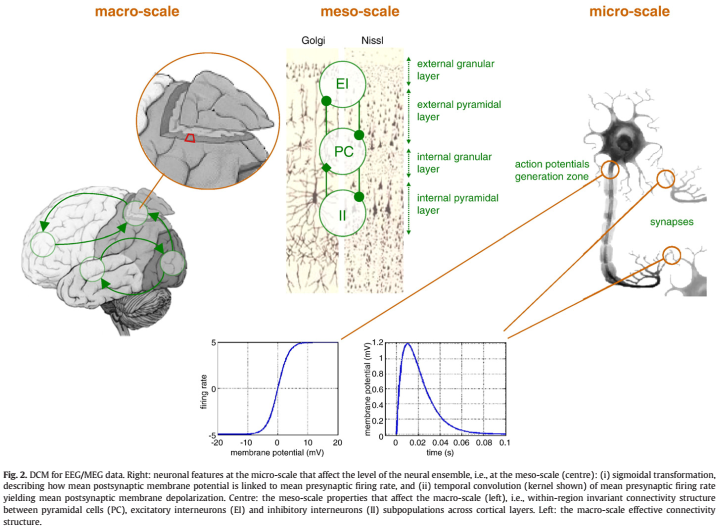 3
Neuronal features at the microscale (right) affect dynamics at the mesoscale (cortical column) (centre), transformation functions:
Linear transformation of pre-synaptic input to post-synaptic potential (PSP)
Non-linear (sigmoidal) transformation of PSP into firing rates / action potentials

Processes at the mesoscale affect dynamics at the macroscale (left), e.g.
Connections (strengths and directions) between cell populations within region
Connections (strengths and directions) between different (cortical) regions

Mesoscopic Neural Mass Models (NMM) aim to capture / generate a broad range of dynamics (e.g. measurable MEG / EEG signals) using averages of relevant biophysical parameters (lumped)
4
2
1
Adapted from Daunizeau et al. (2011), Dynamic causal modelling: A critical review of the biophysical and statistical foundations
Cortical Column / NMM used in ERP and CMC DCMs
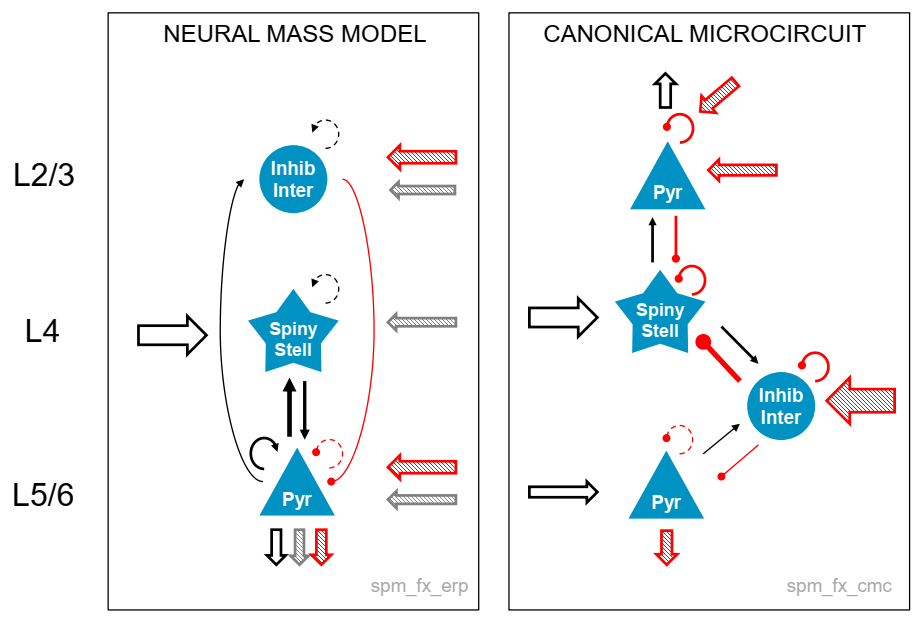 NMM in the ERP DCM
Populations: 
stellate cells (SC) (granular layer 4)
pyramidal cells (PC) (extra-gran. layer 2, 3)
inhibitory interneurons (II) (extra-gran. 5, 6)
Connections: 
extrinsic forward
extrinsic lateral
extrinsic backward
intrinsic (self) inhibitory
intrinsic (self) excitatory 

NMM in the Canonical Microcircuit (CMC) DCM
Populations: includes above populations, pyramidal cells split into two 
Motivation: elaborate forward (predominantly from superficial layers (gamma) and backward from deep layers (alpha and beta frequencies) connections, this allows to model observed neuronal frequencies more precisely
Cortical Column (ERP)
Cortical Column (CMC)
Neuronal populations and connections in NMM used in ERP and CMC DCMs
Adapted from Auksztulewicz (2019), DCM for evoked responses, Presentation, SPM for MEEG Course
A Short Intro to Conductance-Based Models in DCM
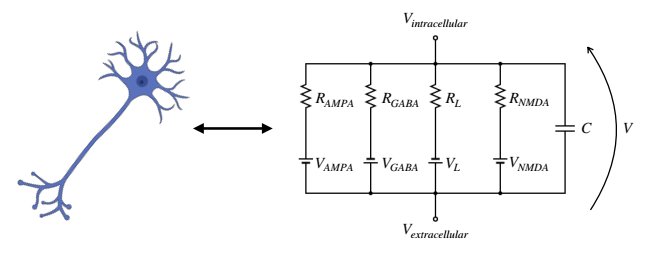 Basics of conductance-based models
Inspired by the Hodgkin and Huxley (1952) single neuron model, which models the states of cells based on the ion-flow in / out of a cell
This approach allows to model receptors (e.g. excitatory AMPA, NMDA, inhibitory GABA) expressed in neurons / populations 
Different conductance-based DCMs allow to model with various receptor types (in steady-state or perturbation experiments)

From neurons to populations to sources
As in convolution based models, neurons are grouped into populations, and further into cortical columns
Different cortical column models are defined, e.g. with three / four different populations 
Dynamics (statistics) of cortical columns can are captured with neural mass (NMM), mean field (MFM), and neural field models (NFM)
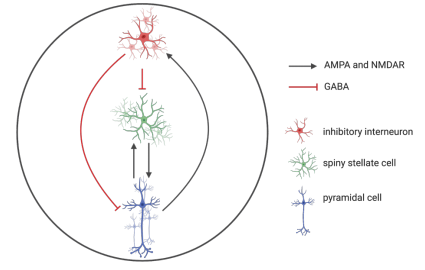 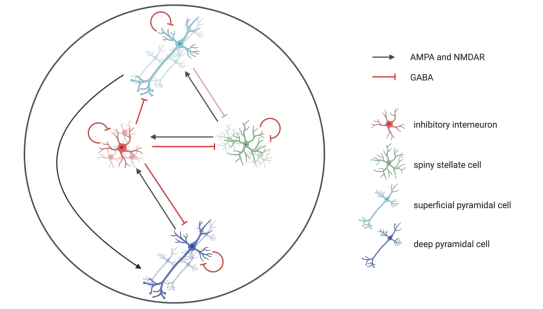 Model of a single cell, and population models used e.g. in DCM MFM and DCM CMM
Copied from Pereira et al. (2021), Conductance-based DCM: A mathematical review of its application to cross-power spectral densities, Preprint: arXiv:2104.02957
Some research leading to DCM for ERP / ERF
1970s 	First convolution-based population (neural mass) models (NMM), e.g. Lopes da Silva et al. (1974, 1976)
	(Lopes da Silva et al. (1976), Model of neuronal populations: The basic mechanism of rhythmicity)

1990s	Extensions of convolution-based models to replicate event-related activity, e.g. Jansen et al. (1993, 1995)
	(Jansen and Rit (1995), Electroencephalogram and visual evoked potential generation in a mathematical model of coupled cortical columns)
	
1991	Layout of cortical areas / connections in macaque monkeys (e.g. Felleman and van Essen, 1991)
	(Felleman and van Essen (1991), Distributed hierarchical processing in the primate cerebral cortex)


2003	Convolution-based models to replicate the whole M/EEG spectrum (David and Friston, 2003)
	(David and Friston (2003), A neural mass model for MEG/EEG: Coupling and neuronal dynamics)
	
2005	Mechanisms leading to evoked responses (M/EEG) using coupling changes in NMM (David et al., 2005)   
	(David et al. (2005), Modelling event-related responses in the brain)

2006	DCM for evoked responses (ER) in EEG and MEG (David et al., 2006)
	(David et al. (2006), Dynamic causal modelling of evoked responses in EEG and MEG)
	Extension of the DCM for ER with lead field parametrisation by Kiebel et al. (2006)
	(Kiebel et al. (2006), Dynamic causal modelling of evoked responses in EEG/MEG with lead field parametrisation)	

2000s	Several extension of DCM for ERP, see references for examples and reviews 	(e.g. Kiebel et al. (2007, 2008, 2009), Daunizeau et al. (2011), Moran et al. (2013), and Pinotsis et al. (2013))
Foundations
FIL / WCHN Research
Features of the Jansen and Rit Model (1995)
Aim of their models: to replicated evoked potentials in the visual cortex
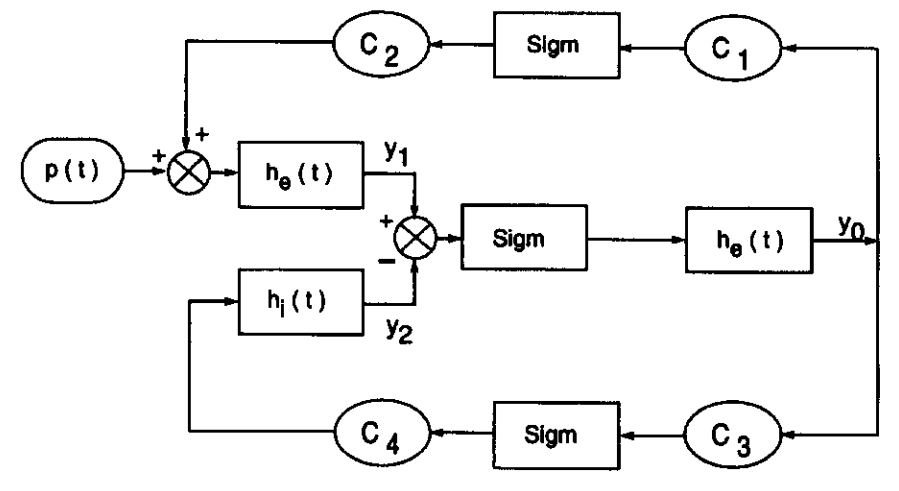 Single-column model (1): 
Populations: abstract cortical column with three populations (pyramidal cells, excitatory and inhibitory local interneurons)
Connections: pyramidal cells receive local input as well as excitatory input from distant / other cortical columns (p(t))
Transformations: i) linear (he(t), hi(t)) converting input into PSP, ii) a non-linear (sigmoidal) (Sigm) converting PSP into firing rates
Parameters: e.g. experimentally derived connectivity constants (C1-C4) (number of synapses, lumped into C), maximal amplitudes for IPSP and EPSP (A, B), e0 maximum firing rate of the population, v0 the PSP for which 50% firing rate is achieved
Model exploration and behaviour: particularly explored four-dimensional parameter space (A,B,C,v0), showed that alpha and beta activity can be replicated with different parameter choices 

Double-column model (not shown here):
Extension: combined two cortical columns of structure (1)
Additional parameters: K (connectivity constants), ad (delay)
Model exploration and behaviour: i) with identical columns: produced in-phase oscillations; ii) with different columns: produced alpha and beta oscillations
(1) Simplified model of cortical alpha generation
Copied from Jansen and Rit (1995), Figure 1
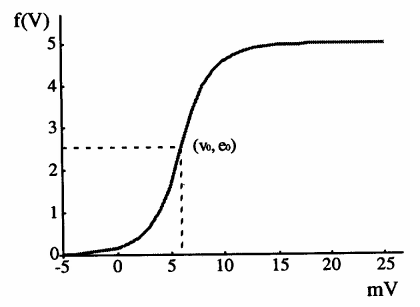 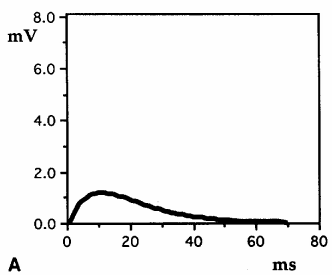 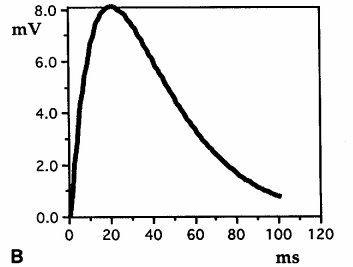 (2) EPSP (A) and IPSP (B) generating functions, and sigmoid function which converts PSP (voltage) to pulse (right)
Copied from Jansen et al.(1993), Figures 2, 3
More formal Introduction to the J&R (1995) NMM
Incl. equivalent Kernel and State-space Representations, Model Parameters
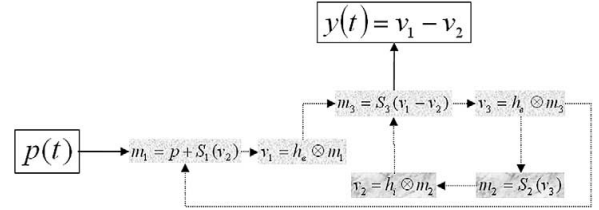 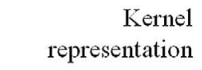 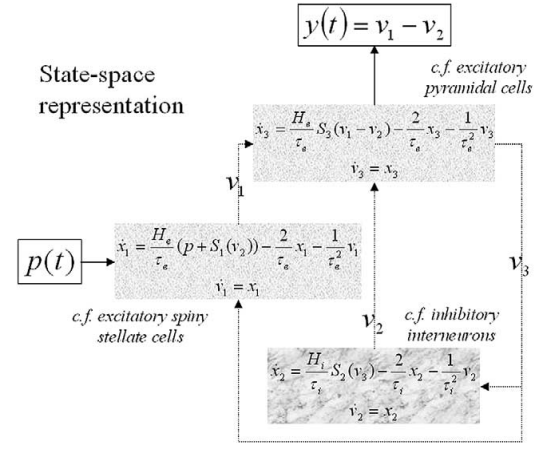 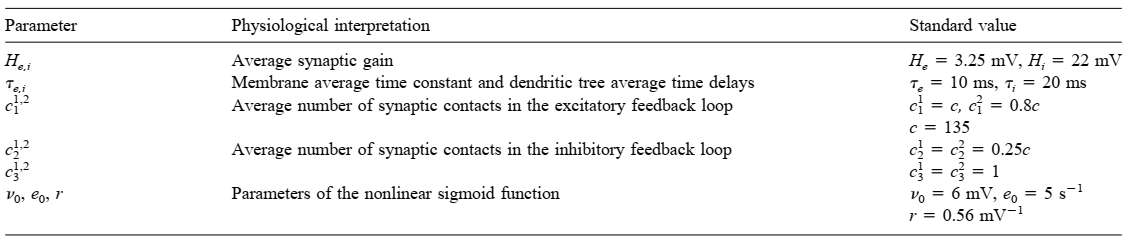 Model parameters: Physiological interpretation and standard values (above)
Equivalent representations of the Jansen and Rit (1995) model (right)
Copied from David and Friston (2003), Table 1 and Figure 1
(Additional) References
Additional key references for neuronal population modelling, specifically related to ERP (and DCM)  
David and Friston (2003), A neural mass model for MEG/EEG: Coupling and neuronal dynamics
David et al. (2005), Modelling event-related responses in the brain
Book chapters (in “Statistical Parametric Mapping: The Analysis of Functional Brain Images”, 2007):
Ch. 31, Harrison et al. (2007), Neuronal models of ensemble dynamics, 
Ch. 33, David et al. (2007), Neuronal models of EEG and MEG 

Additional key references on DCM of ERP / ERF, and the CMC
David et al. (2006), Dynamic causal modelling of evoked responses in EEG and MEG
Kiebel et al. (2006), DCM of evoked responses in EEG/MEG with lead field parametrization
Kiebel et al. (2007), DCM of evoked responses: The role of intrinsic connections
Book chapters (in “Statistical Parametric Mapping: The Analysis of Functional Brain Images”, 2007):
Ch. 42, Friston et al. (2007), Dynamic causal models for EEG (includes an interesting FAQ)  
Bastos et al. (2012), Canonical microcircuit for predictive coding
Pinotsis et al. (2013), Dynamic causal modelling of lateral interactions in the visual cortex

Additional references on DCM for EEG / MEG
Review of DCM for evoked responses in M/EEG: Kiebel et al. (2008), DCM for EEG and MEG, in Cognitive Neurodynamics
DCM examples for evoked, induced and steady state responses: Kiebel et al. (2009), DCM for EEG and MEG, in Human Brain Mapping
Biophysical and statistical foundations: Daunizeau et al. (2011), DCM: A critical review of the biophysical and statistical foundations
Comparison of convolution- and conductance-based DCMs: Moran et al. (2013), Neural masses and fields in DCM 
Conductance-based DCMs: Pereira et al. (2021), Conductance-based DCM: A mathematical review of its application to CPSD
Dynamic Causal Modelling for ERP / ERF
DCM for ERP / ERF
Aim of DCM for ERP / ERF

The DCM framework

Model components

Neuronal state equations

Bayesian approaches

Additional resources
Concept
Detailed
DCM for ERP / ERF …
are generative models, i.e. they can generate synthetic data by integrating the system (equations) using parameters estimated from real data
allow to explore biophysical and neuronal parameters, and their relationship  to the measured M/EEG signals (observations) (i.e., are mesoscopic)
include temporal and spatial aspects (i.e., are spatiotemporal models)

Particularly, they can be used to …
elucidate effective connectivity between brain regions, and 
test how perturbations change the (extrinsic, intrinsic) coupling
DCM Framework
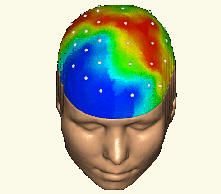 Forward Problem
Model Specification, Inversion and Comparison / Averaging

Hypotheses are formulated as generative (forward) models, which differ in respect to the connections (i.e., priors over parameters)
Each model is estimated (inverted) using Bayesian model inversion (Variational Bayes), this delivers model evidence and parameter posteriors
Competing models can be compared using Bayes Factor, or their results can be averaged, these procedures are named Bayesian Model Selection (BMS) and Averaging (BMA)
Likelihood
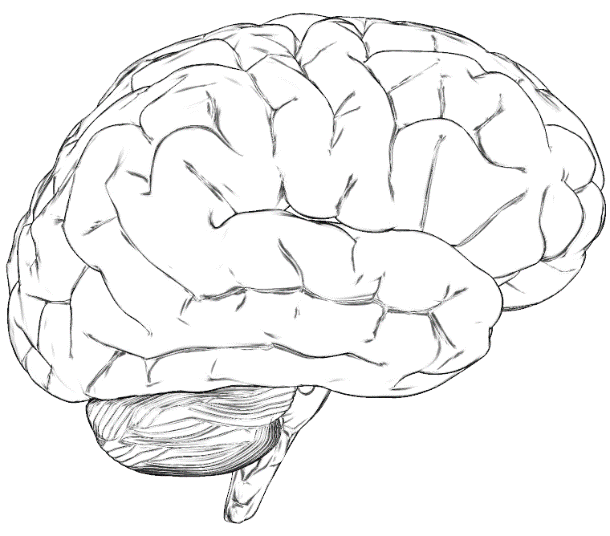 Bayes’ rule
Parameters
Posterior
Evidence
With priors
Inverse Problem
Adapted from Zeidman (2019), Bayesian Model Selection and Averaging, Presentation, SPM for MEEG Course
The Generative (Forward) Model in DCM for ERPs
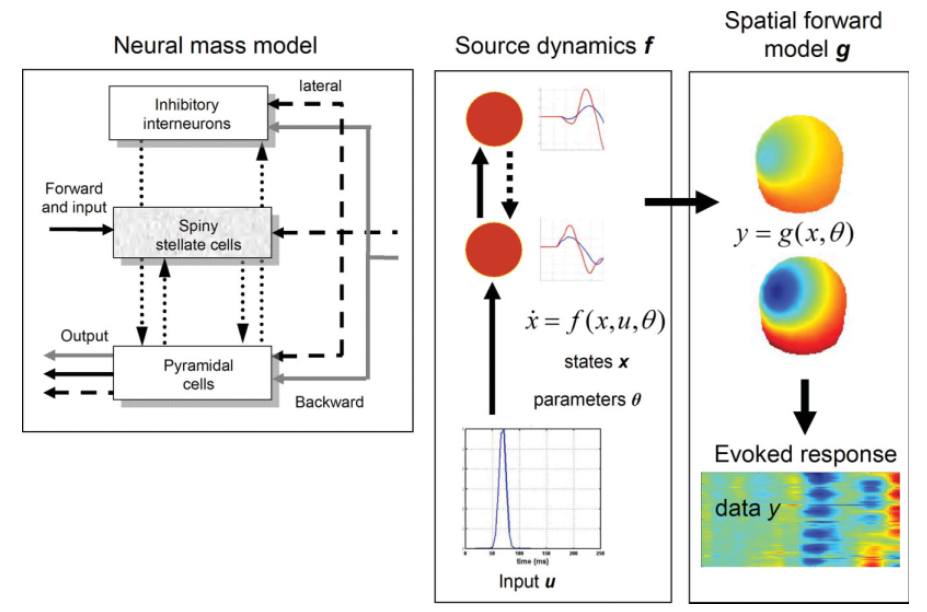 Copied from Kiebel (2009), Dynamic Causal Modelling for EEG and MEG
Bayesian Model Inference
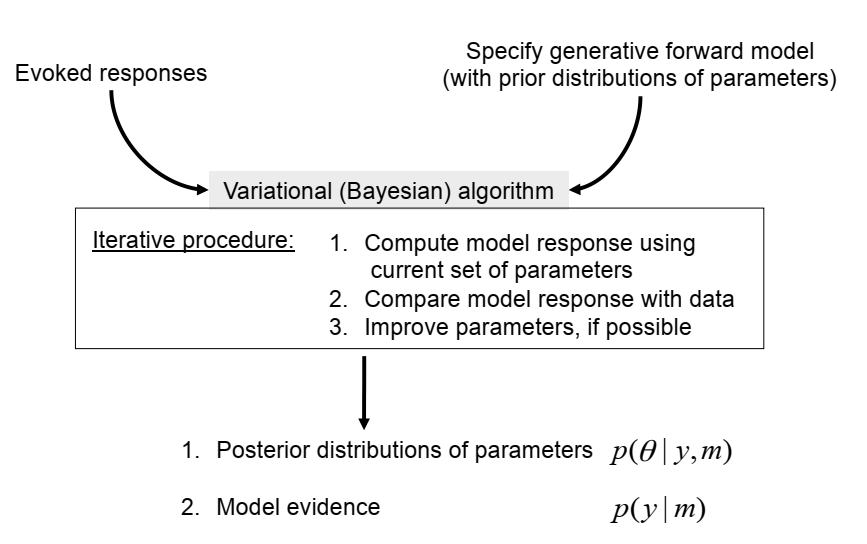 Free energy
Adapted from Kiebel (n.a.), Dynamic Causal Modelling forEEG and MEG, Presentation at TU Dresden
Model Components and Procedures
Neuronal State Equations
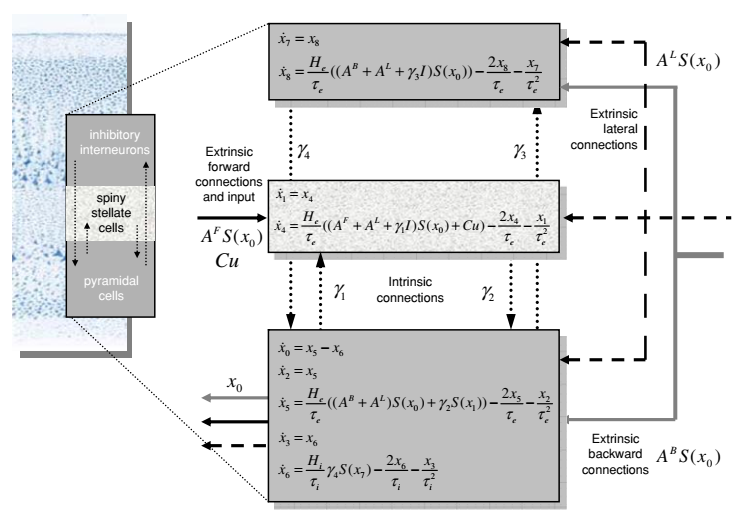 Notes on NMM components (recap):  

Neural mass model (e.g. David et al., 2003, 2005)

Three interacting populations in a cortical column

Transformation functions (H, S) 

External connections and strength (A)

Internal connections and strength (γ)

Other parameters (e.g. time constants (τ))

Multiple regions (models) can be combined
Neuronal state equations (an example)
Copied from Kiebel et al. (2008), Figure 1
State Equations – Time to Spectral Domain
Analytic Transfer Function in the Frequency domain
Time Differential Equations
Linearise
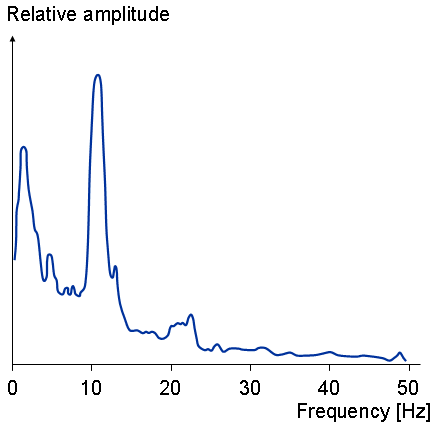 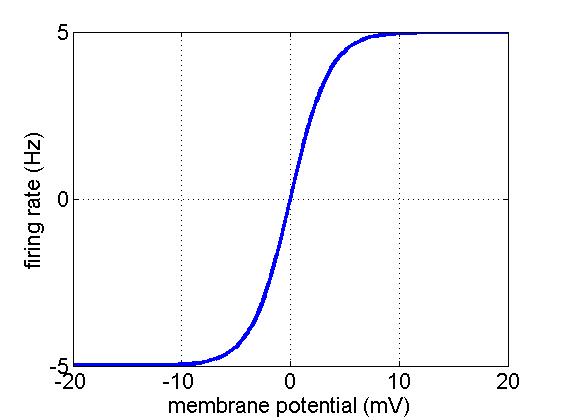 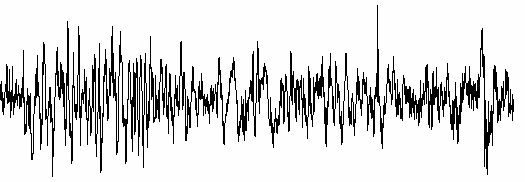 Adapted from Moran (2018), DCM for Steady State Responses / Cross Spectral Densities, Presentation, SPM for MEEG Course
Prior Densities for Parameters
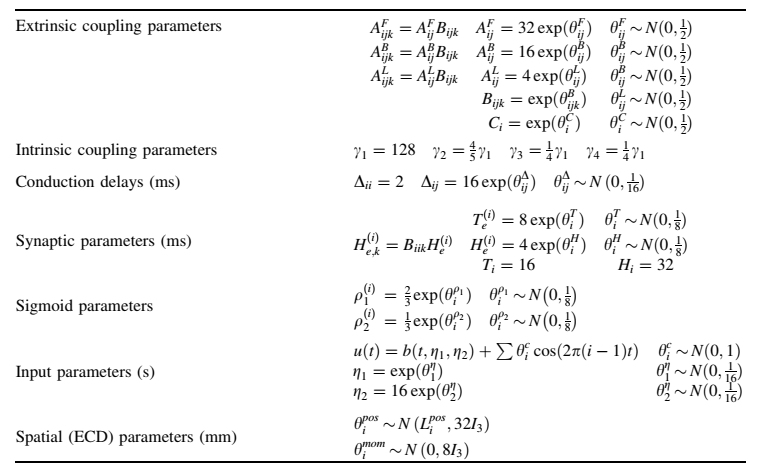 Notes on parameter priors:

Are assumed to have normal distributions with different levels of certainty (precise prior knowledge) (i.e., small variance means high certainty)  









Reflect “expectations” / aims, and are (mostly) biophysically grounded, e.g. forward connections (AF) exert stronger effects than backward and lateral

Constrain model inversion / fitting, have substantial impact on parameters / objective function

See also Kiebel et al. (2006, 2008), as well as Jansen and Rit (1995) for reasoning / background
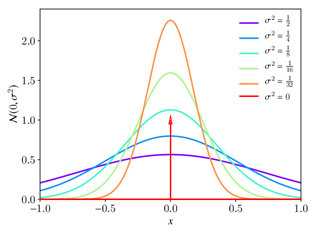 Prior densities of parameters (an example) 
Copied from Kiebel et al. (2008), Table 1
Bayesian Model Inversion, Selection and Averaging
Various Bayesian procedures are implemented for DCMs, these included algorithms for model inference (BMI, Variational Bayes), model selection (BMS) and averaging (BMA) (e.g. Penny et al. (2004, 2007)), Bayesian model reduction (BMR) and Parametric empirical Bayes (e.g. Friston et al. (2016))
Only BMI, BMS and BMA are presented here in more detail
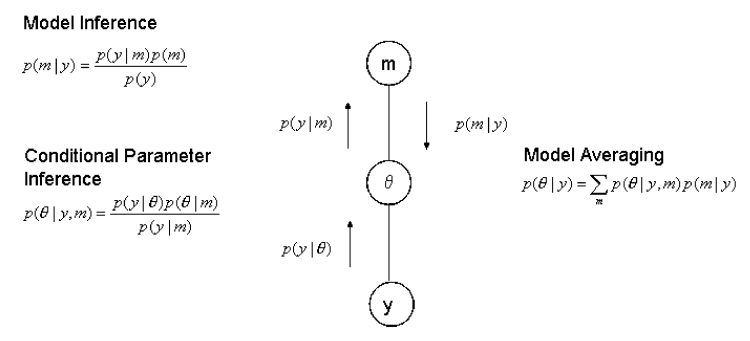 Selected Bayesian approaches in DCM (a special case of belief propagation in BMS and BMA) Copied from Penny et al. (2007), Figure 35.2
Essential Resources
SPM Software, homepage, documentation and handbook: https://www.fil.ion.ucl.ac.uk/spm/doc/   
SPM Book (available online): https://www.sciencedirect.com/book/9780123725608/statistical-parametric-mapping 
Prof. Friston’s website / presentations (e.g. https://www.fil.ion.ucl.ac.uk/~karl/Dynamic%20Causal%20Modelling%20(Nepal).pptx) 

SPM for MEG/EEG (online) Workshop (10-13 May 2021)
Overview: https://www.fil.ion.ucl.ac.uk/spm/course/london/ (registration also via Inkpath for UCL PhDs)
Programme: https://www.fil.ion.ucl.ac.uk/spm/course/london/SPM_MEG-EEG_2021.pdf
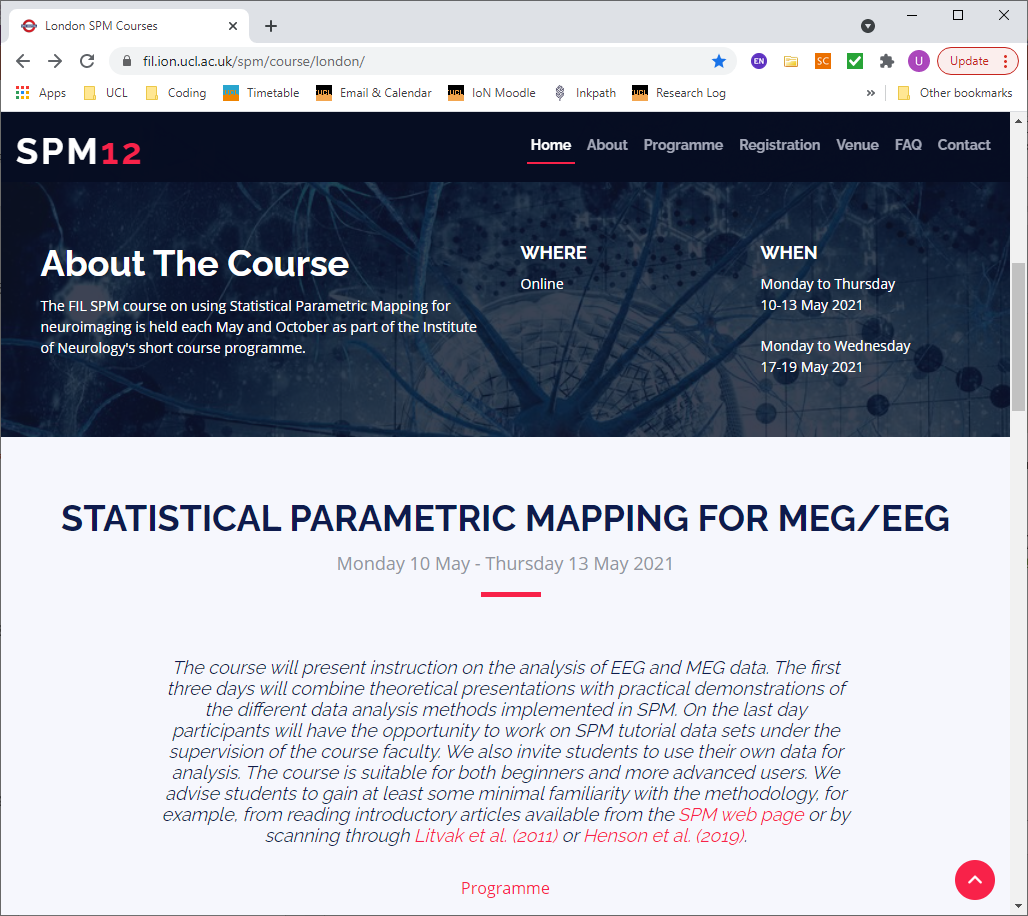 (Additional) References related to Bayesian Methods
Foundations related to Bayesian approaches used in SPM and DCM
Bayesian model inversion:
Friston et al. (2002), Classical and Bayesian inference in neuroimaging
Friston (2002), Bayesian estimation of dynamical systems: An application to fMRI
Friston et al. (2003), Dynamic causal modelling
Friston et al. (2006), Variational free energy and the Laplace approximation
Bayesian model comparison:
Penny et al. (2004), Comparing dynamic causal models
Penny (2012), Comparing dynamic causal models using AIC, BIC and Free Energy
Book chapters (in “Statistical Parametric Mapping: The Analysis of Functional Brain Images”, 2007):
Ch. 24, Penny et al. (2007), Variational Bayes
Ch. 34, Friston and Penny (2007), Bayesian inversion of dynamic models
Ch. 35, Penny et al. (2007), Bayesian model selection and averaging
Ch. 42, Friston et al. (2007), Dynamic causal modelling for EEG
Ch. 43, Stephan and Penny (2007), Dynamic causal models and Bayesian selection
Bishop (2006), Pattern Recognition and Machine Learning

Additional references related to group studies / model comparison
Bayesian Model Selection (BMS): Rigoux et al. (2014), Bayesian model selection for group studies
Parametric Empirical Bayes (PEB): Friston et al. (2016), Bayesian model reduction and empirical Bayes for group (DCM) studies
Modelling Practice and an Example
Modelling Practice and an Example
Considerations in the context of modelling with DCM

Example – Mismatch Negativity (MMN) with DCM
Background and aims of the MMN studies 
Hypotheses and model specifications 
How to set up the DCM in the SPM GUI
Model inversion and comparison

Additional resources
General Modelling Considerations
DCM for ERP / ERF allows hypotheses testing in respect to …
… the involvement of brain areas in neural processing (which network?)
… the connections between brain regions (which connectivity and direction?)
... differentiation between extrinsic vs. intrinsic drivers
… the role of contextual factors (modulatory effects) 
… exploration of connection / parameter changes

Model specifications / hypotheses should take into account prior research …
… to allow interpretation, and ensure model relevance
… to limit the model space, and ensure high model evidence

Steps: data collection, model definitions, fitting, selection, interpretation
Modelling Mismatch Negativity with DCM
1. 	Background and Aims of the Studies (e.g. Garrido et al. (2007, 2008))
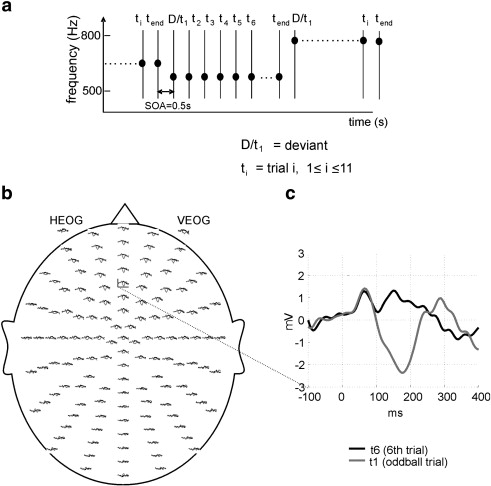 Background on the MMN and roving paradigms
The MMN paradigm is a deviant neuronal response (ERP) following an unexpected change of an auditory stimulus
The roving paradigm is a more stringent experimental setup which standardises the auditory stimulus, i.e. standard and deviant tone have same characteristics

Aim of the MMN studies
Garrido et al. (2007, 2008) investigated in subsequent studies i) the involvement of different brain regions, ii) the connections of these regions, iii) the role of intrinsic connections, iv) the role of learning vs. stimulus change

Results
Showed, that the processing is a) hierarchical, b) due to extrinsic and intrinsic coupling changes, c) due to learning and not due to stimulus changes
This can be explained by predictive coding, which “embeds” both intrinsic and extrinsic plasticity (i.e., adaptation and model adjustment hypotheses)
Design and responses elicited in a roving paradigm
Adapted from Garrido et al. (2008), Figure 1
Modelling Mismatch Negativity with DCM
2. 	Hypotheses and Model Specifications (e.g. Garrido et al. (2007, 2008))
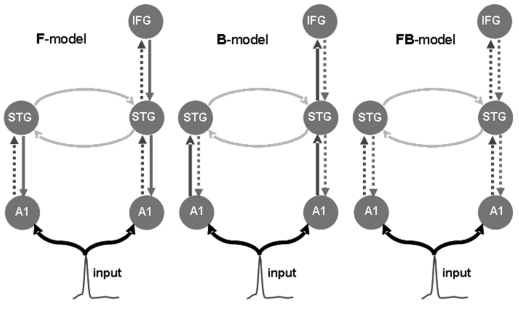 Hypotheses / specifications
Several sets of models were specified to    i) simulate the ERP (forward model)    ii) test modulatory effects (F,B,FB models)
A subsequent study (2008) tested additional models to investigate involved regions and connections involved further, and which changes best explain the deviant EEG signal 

Results
The negative log free energy is smallest for the FB-model which is a hierarchical model in which both forward and backward connections change
Further testing (2008) showed, that a model in which both extrinsic and intrinsic connections can change best explains the observed data
A1 	- left and right primary auditory cortex
STG	- left and right superior temporal gyrus
IFG	- right inferior frontal gyrus
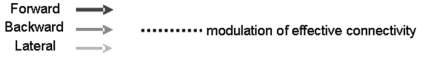 Model specification in a MMN paradigm
Copied from Garrido et al. (2007), Figure 1
Modelling Mismatch Negativity with DCM
3.a 	How to setup the DCM in the SPM GUI – SPM12 for M/EEG, DCM
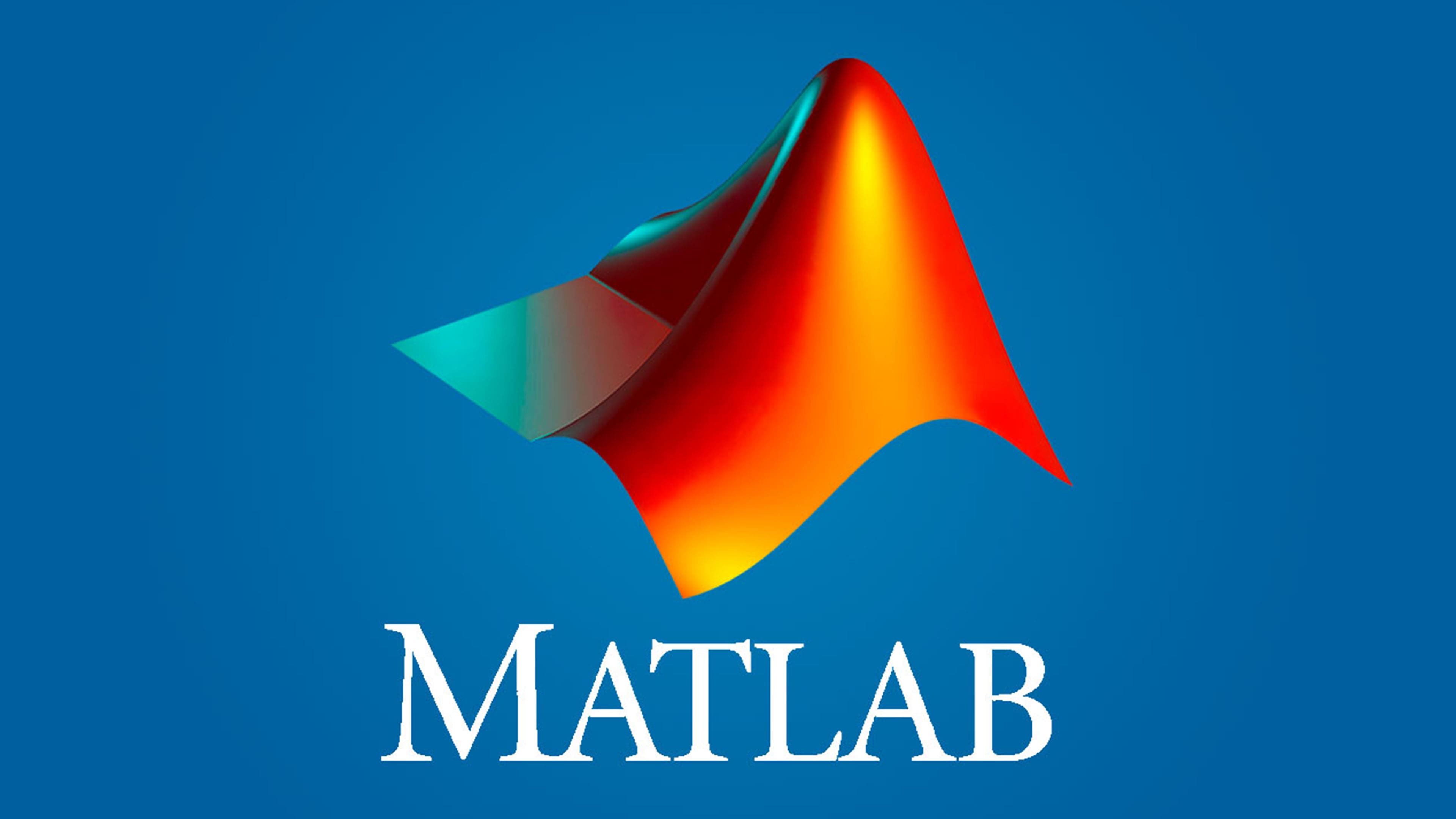 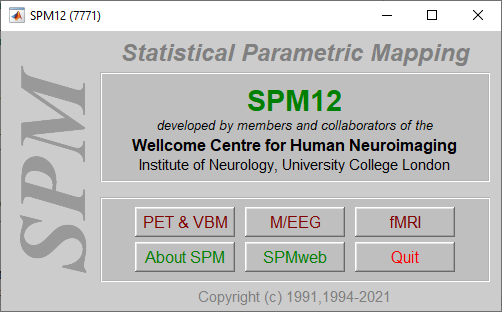 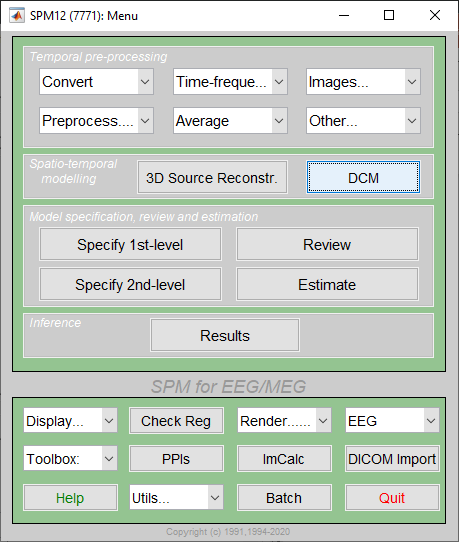 Modelling Mismatch Negativity with DCM
3.b How to setup the DCM in the SPM GUI – SPM for EEG
Type of data / observation model: 
ERP (for evoked responses)
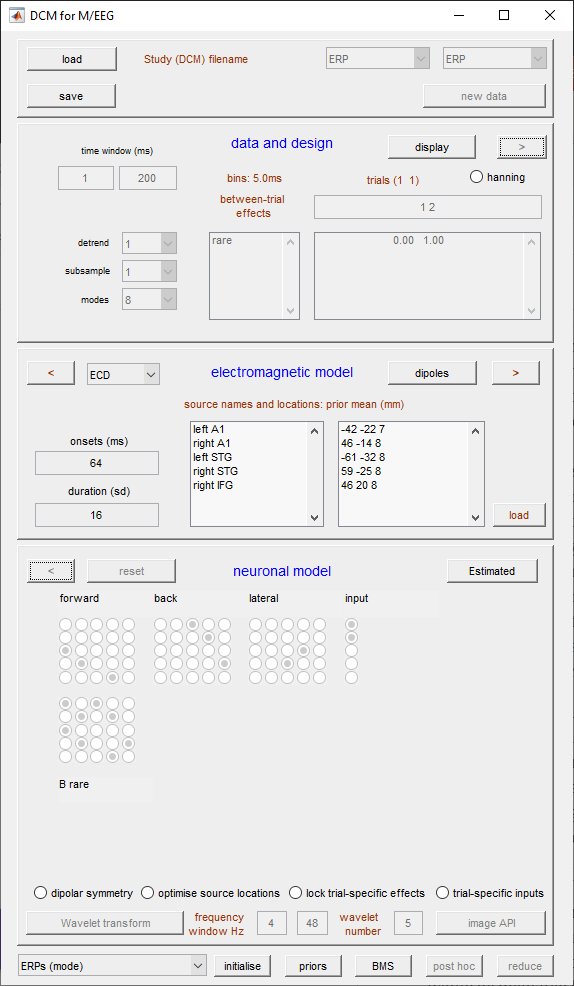 Type of neuronal model: 
Convolution based: e.g. ERP (David et al., 2006), CMC (Pinotsis et al., 2013)
Conductance based: e.g. NMM (Marreiros et al., 2009)
Specification of the Data and Design
Modelling Mismatch Negativity with DCM
3.c 	How to setup the DCM in the SPM GUI – Electromagnetic and Neuronal Model
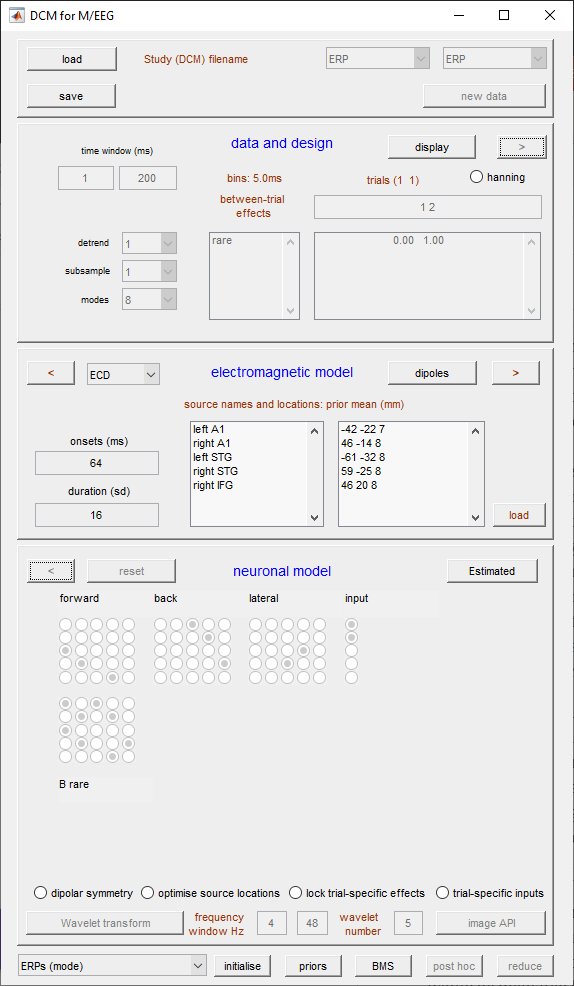 Specification of the electromagnetic model
Name and MNI coordinates of the sources
Specification of the neuronal model
Connections, input, and modulation
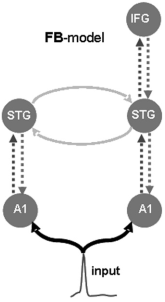 Connections
Modulations(dotted lines)
Modelling Mismatch Negativity with DCM
4.a Results and Interpretation – Model Simulations / Fitting in Time-Domain
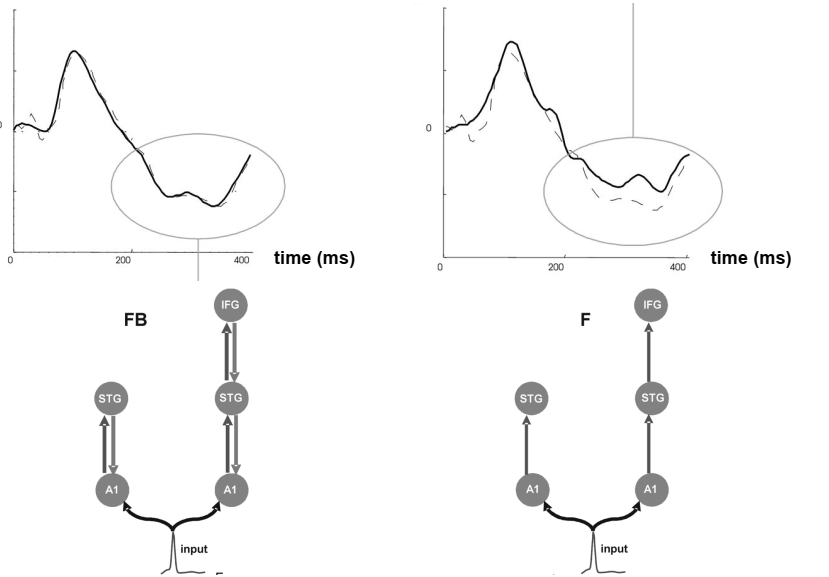 Simulation results / fit for FB and F models
Copied from Garrido et al. (2007)
[Speaker Notes: Comparison of predicted and observed responses
Significant agreement between predicted and observed responses for the FB model]
Modelling Mismatch Negativity with DCM
4.b Results and Interpretation – Model Evidence at Individual and Group Level
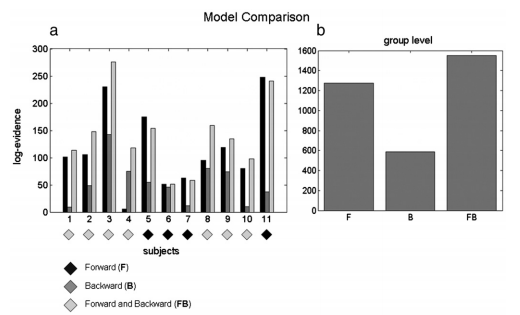 Bayesian model selection (BMS)
Copied from Garrido et al. (2007), Figure 3
[Speaker Notes: Model evidence
Models are compared based on their log model evidence
All models better than null model
FB model performed better in seven out of eleven subjects

Group Level
Log evidence for each of the three models is summed over all subjects
FB model has the 

Interpretation
Generation of MMN can be explained by coupling changes (FB) between brain regions
F- and FB-Models have higher model evidences across subjects, suggesting the importance of forward connections, but also indicating multiple solutions
More broadly, under predictive coding, forward connections might encode prediction errors (between predicted and observed input) and backward connections might provide conceptual guidance]
Appendix (Preparational Steps, not DCM specific)
Preparational Steps for the MMN Tutorial (Ch. 40, SPM 12 Manual)
Neuronal and Observation Models for M/EEG
Adapted from Pereira et al. (2021), Conductance-based DCM: A mathematical review of its application to cross-power spectral densities, Preprint: arXiv:2104.02957
Resources and References
MMN paper, dataset and tutorial:
Garrido et al. (2007), Dynamic causal modelling of evoked responses: A reproducibility study
Garrido et al. (2008), The functional anatomy of the MMN: A DCM study of the roving paradigm
Garrido et al. (2009), The mismatch negativity: A review of underlying mechanisms
Dataset, available via: http://www.fil.ion.ucl.ac.uk/spm/data/eeg_mmn/ 
SPM Software, homepage, documentation and handbook: https://www.fil.ion.ucl.ac.uk/spm/doc/   
Tutorial on the MMN case study in SPM Manual Ch. 40, EEG Mismatch negativity data

Further theoretical and practical training / guidance:
SPM for MEG/EEG (online) Workshop (10-13 May 2021)
Overview: https://www.fil.ion.ucl.ac.uk/spm/course/london/ (registration also via Inkpath for UCL PhDs)
Programme: https://www.fil.ion.ucl.ac.uk/spm/course/london/SPM_MEG-EEG_2021.pdf
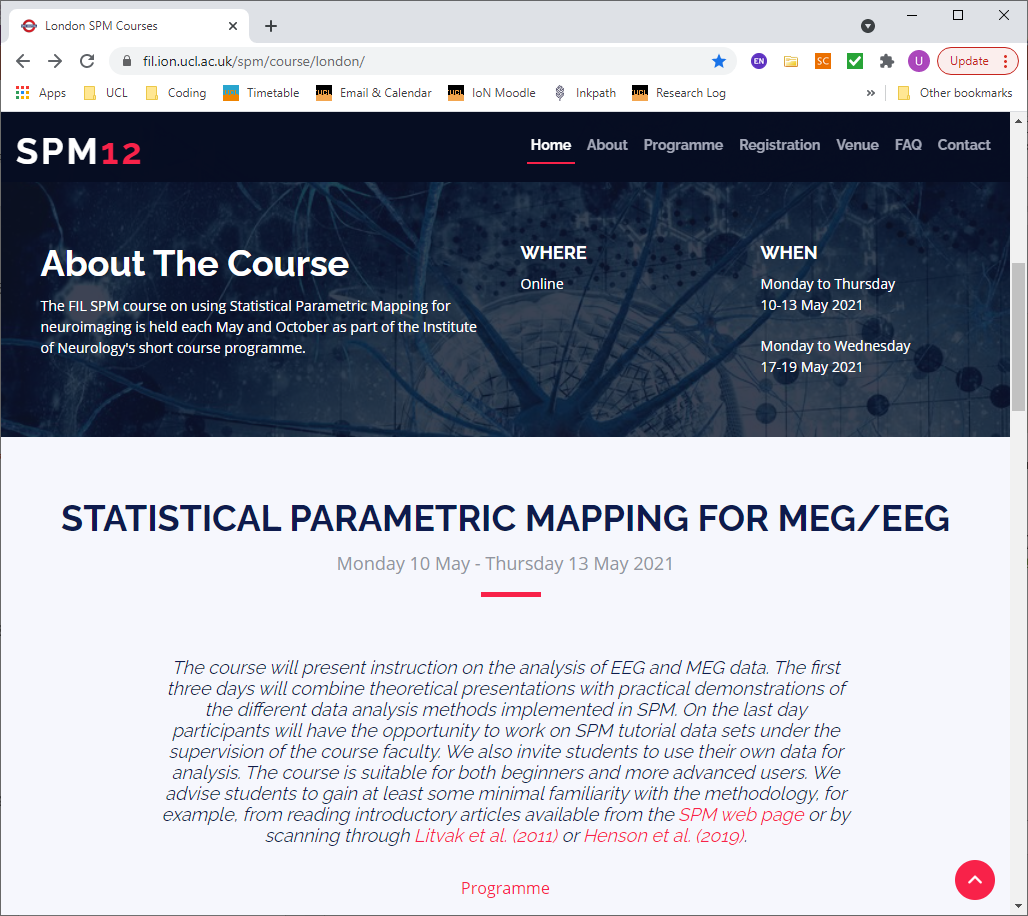 Summary and Outlook
Summary
DCM for ERP / ERF are a set of biophysically grounded mesoscopic models intended to elucidate causal mechanisms underlying evoked responses  

In DCM competing hypotheses (models) are defined in terms of a) different connections, and / or b) modulations, and / or c) selection of brain regions 

They allow to infer the most parsimonious model of effective connectivity between brain regions (sources) and of modulatory effects on these connections   

Several Bayesian techniques are used to estimate models (parameter values) as well as to compare models in single- or multiple-subject studies
DCM Extensions and Applications (beyond ERP / ERF)
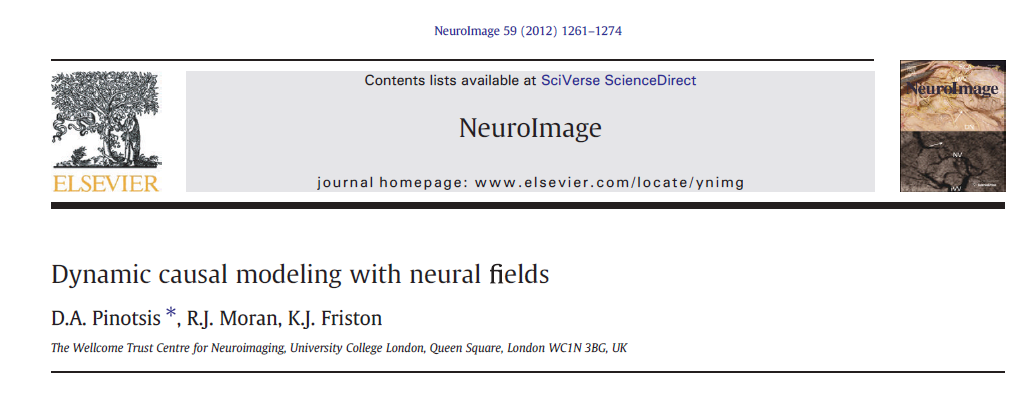 Dynamic causal modelling of synaptopathy

Karl Friston
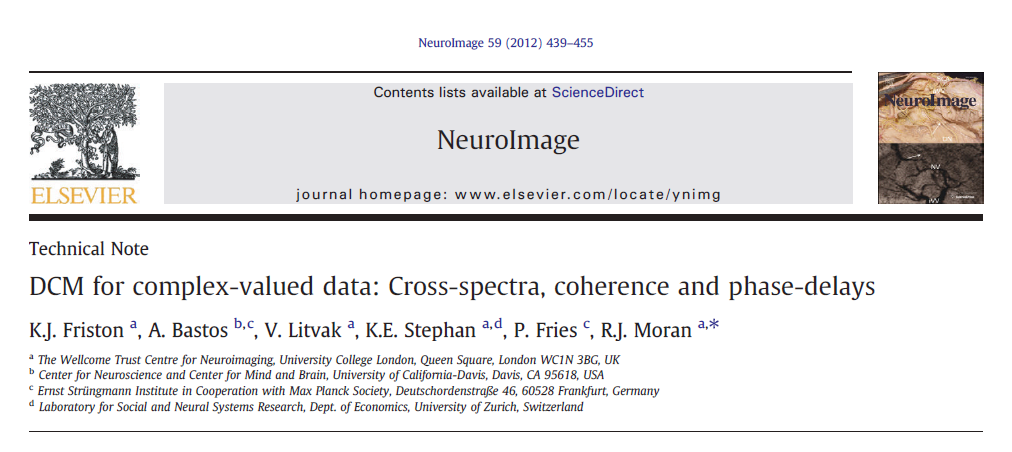 DCM for M/EEG Extensions
… e.g. induced responses, steady states
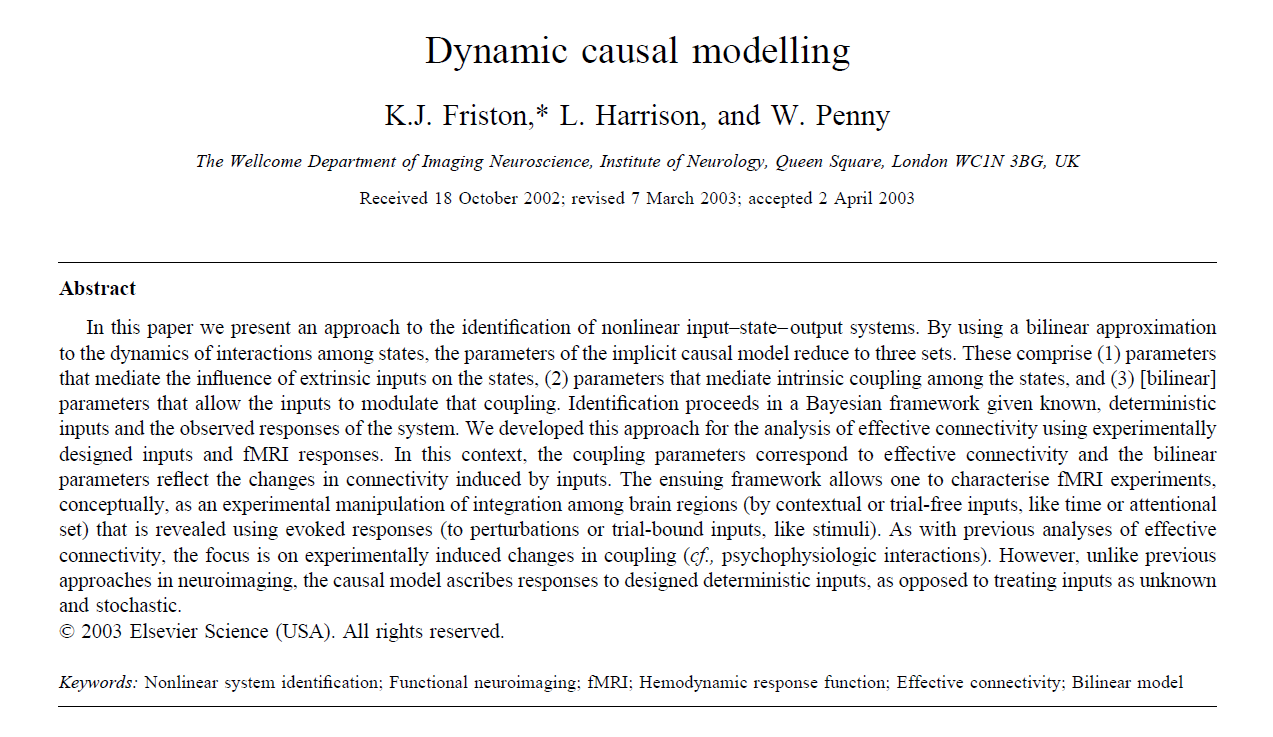 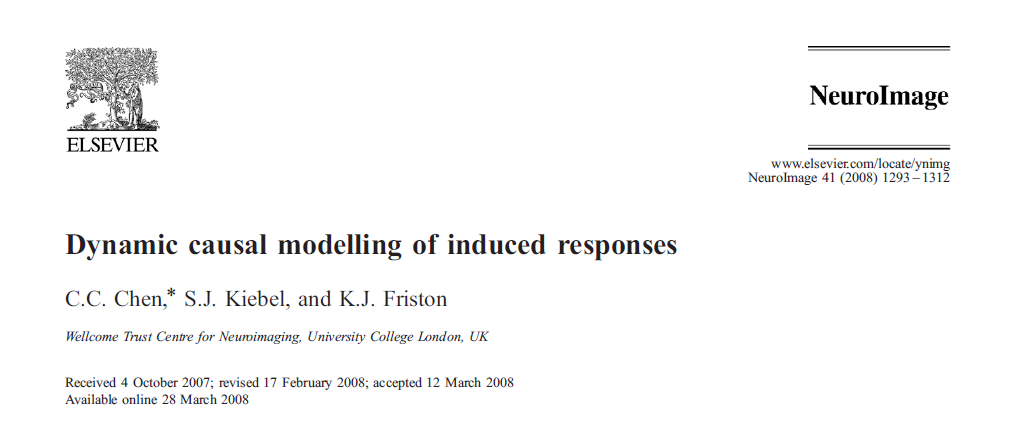 DCM Applications
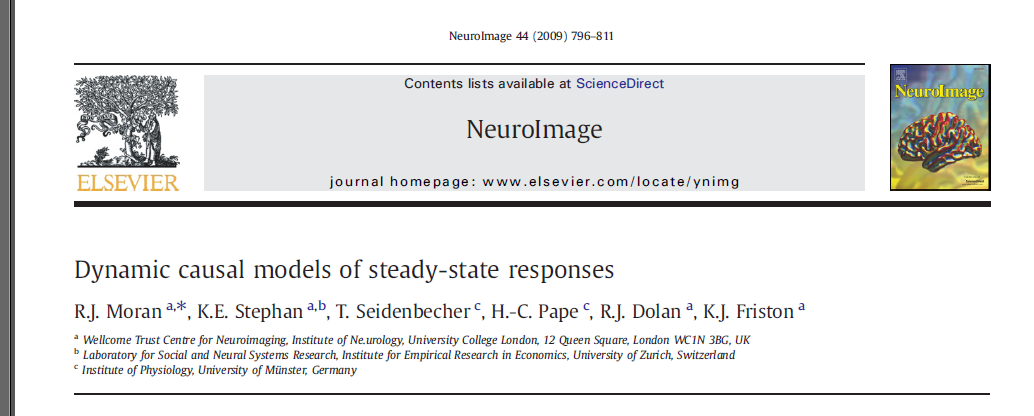 … e.g. to model and predict a wide range of behavioural, neuronal and physiological processes under various conditions, including Neurogenerative Disorders, Schizophrenia, ASD, Epilepsy, Channelopathies, Autoimmune(see many examples + references in the cited presentation)
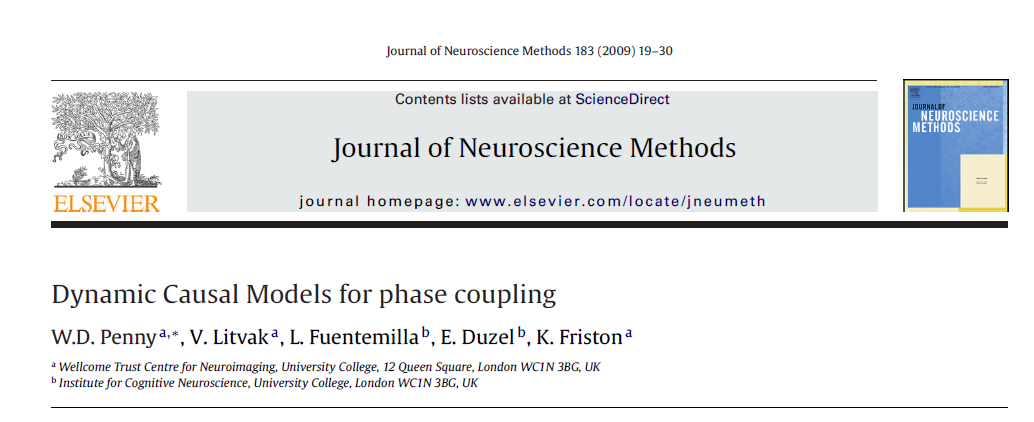 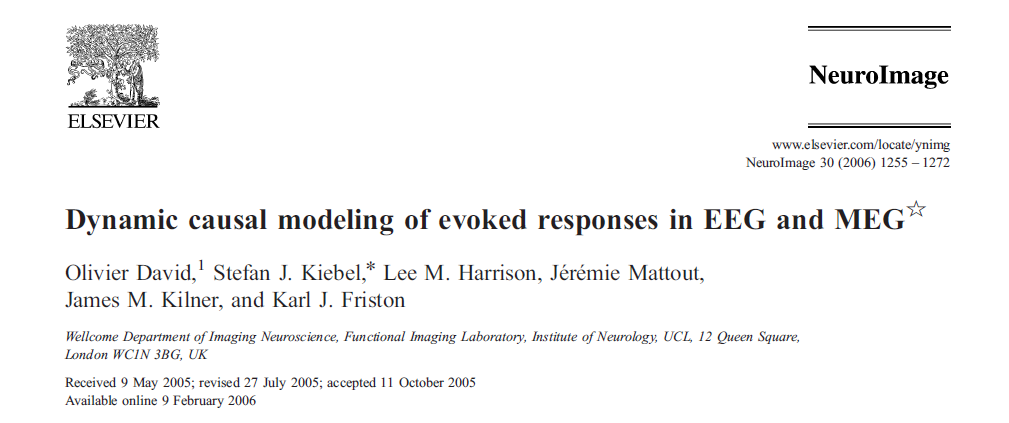 … use of DCM for M/EEG also as a “mathematical microscope”, e.g. to elucidate mechanisms or neuronal communication at synaptic and neurotransmitter level (e.g. Rosch et al., 2018)
Adapted from Friston (2019), Dynamic Causal Modelling, Presentation, BrainModes 2019, Pokhara
Review on Conductance-Based DCM (April 2021)
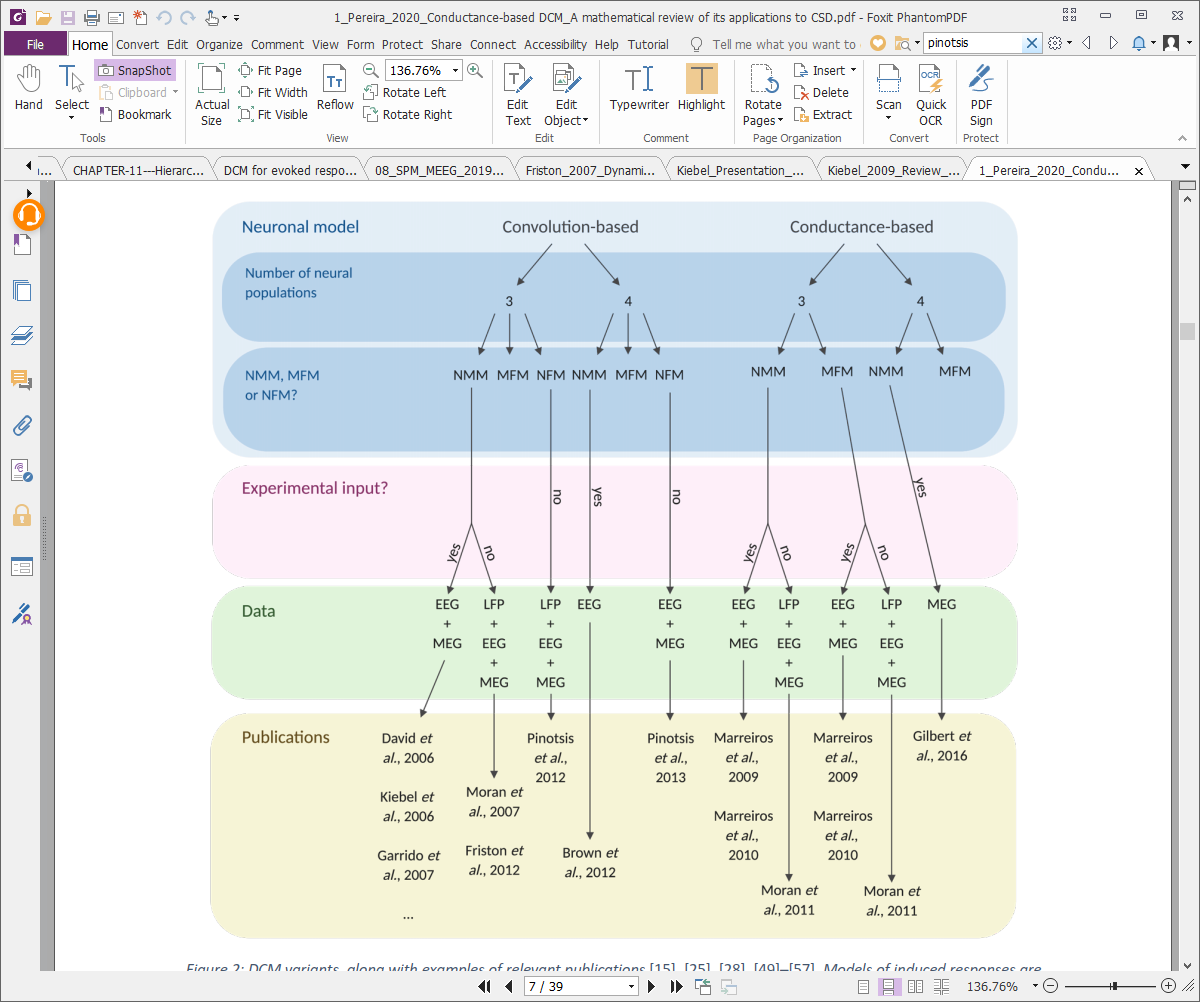 Copied from Pereira et al. (2021), Conductance-based DCM: A mathematical review of its application to cross-power spectral densities, Preprint: arXiv:2104.02957
Q & A